Nitrogen fluxes within agroecosystems: current state and management
Alexey ZavalinRAS Member
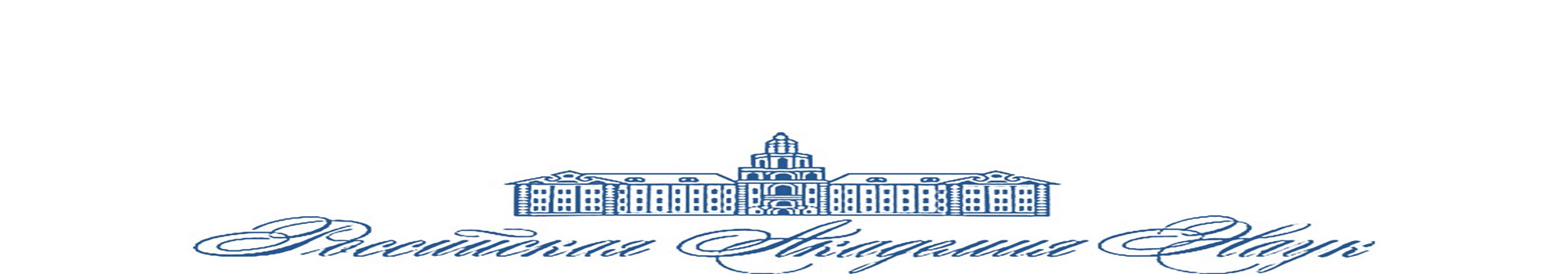 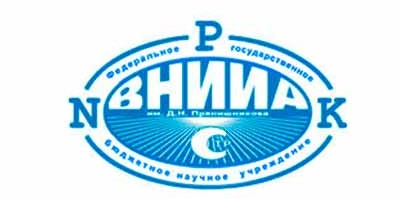 Lecture contents
Gross yields and amounts of nutrients used in crop production
Application of mineral fertilizers 
Biological nitrogen in Russia’s agriculture
Nitrogen balance in Russia’s agriculture
Nitrogen uptake and losses from fertilizers
Gaseous losses
Nitrous oxide emission
Ways to reduce gaseous losses of nitrogen
2
Nitrogen cycle
Atmospheric nitrogen
N2
Nitrogen fixation
Denitrification
Nitrogen fixers
Nitrates
NO3
Nucleic acids, proteins
Assimilation
Ammonification
Nitrification
Ammonium ion
NH4
Nitrites
NO2
Nitrogen continuously circulates within the biosphere under the influence of multiple chemical and non-chemical processes and human activity.
3
Gross yields of key crops in 2016–2020 and crop production forecast to 2030, mt
4
Average annual accumulation of key nutrients in crop biomass and their removal with main products, mt
5
Russian grain exports and attributable nutrient removal in the 2020/2021 crop year
6
Mineral fertilizer production globally and in Russia, mt nutrient
7
Plans to increase purchases of mineral fertilizers in line with crop production for 2020–2025, kt nutrient
Source: Russian Ministry of Agriculture
8
Supplies of mineral fertilizers to Russian agricultural producers
Supply breakdown, %
Producers of nitrogen-based fertilizers
Nitrogen-based fertilizers form the most competitive segment in the fertilizer market. They are produced by 10 companies. The largest of them are EuroChem, Acron, UralChem, SDS Azot and PhosAgro. 
EuroChem and Acron together represent more than 50% of the market. 
Nitrogen-based fertilizers are the most popular: they account for over a half of market demand for fertilizers (expressed as 100% of nutrient basis).
9
Biological nitrogen accumulation in legume biomass in Russian agriculture. Average for 2016–2020
10
Changes in total and biological nitrogen accumulation in legume biomass (main products, by-products and crop residues)
11
Economic and environmental effect of the use of biological nitrogen in Russia’s agriculture
Plant protein production:
   from growing legumes: 0.87 mt,
                                       from growing soybean: 1.02 mt,
   from growing annual and perennial grasses: 2.53 mt,
                                                                             total: 4.42 mt.
The use of biological nitrogen in agriculture (1,025.7 kt) equals the application of 3.01 mt of ammonium nitrate on a nutrient basis. In value terms, it amounts to RUB 59.0 bln. 
Fuel equivalent savings amount to 2.82 mt of ammonium nitrate equivalent. 
After legume harvesting, 566.6 kt of biological nitrogen remains in the soil ready for consumption in the course of crop rotation.
12
Average annual nitrogen balance in Russian agriculture (2016–2020), mt
13
Plant uptake of nitrogen from different fertilizer forms, % of applied dose (15N)
14
Nitrogen losses due to water erosion by soil type, kg/ha
15
Influence of atmospheric deposition on nitrogen leaching losses
16
Gaseous losses of nitrogen
Key processes resulting in the formation of gaseous nitrogen compounds in soil are denitrification, chemodenitrification, simultaneous nitrification-denitrification and nitrification.
Simultaneous nitrification-denitrification involves NH4+ oxidation to NO2, which is then followed by NO2 reduction to N2O and N2. 
The process is carried out by a distinct group of ammonium-oxidising microorganisms. 
During nitrification, ammonium turns into hydroxylamine and NO2, with N2O as a by-product. In methanotrophic nitrification, ammonium is oxidised by methanotrophic bacteria.
17
Nitrogen losses from fertilizers in different Russian soils
18
Gaseous losses of nitrogen from fertilizers in agriculture, % of applied dose
19
Gaseous losses of nitrogen in various crops on sod-podzolic soil
20
Losses, consumption and fixation of nitrogen from fertilizers in winter cereal crops, % of applied dose
21
Nitrogen losses from fertilizers by application type, % of applied dose
22
Losses of 15N-labelled organic fertilizers, % of applied dose
23
Gaseous losses of nitrogen from the soil usually take the form of molecular nitrogen N2 and its oxides (NO and N2O)
The content of the above gases in the atmosphere grew 1.31x, 2.49x, and 1.16x times respectively. Given the 0.5–1.2% annual growth of the nitrous oxide content and its potential contribution to the greenhouse effect, this compound poses a threat to the atmosphere and the stratosphere (including the ozone layer). 
N2O accounts for 6% of the greenhouse effect [WMO Greenhouse Gas Bulletin, 2019].
The compound that bears the most significance for the environment is nitrous oxide (N2O), as its molecules can stay in the atmosphere for a long time (over 200 years) and capture the Earth’s infrared radiation. 
Higher greenhouse gas content (carbon dioxide, methane, and nitrous oxide) in the atmosphere has caused radiation imbalance, leading to a 0.6 ± 0.2 °С increase in the planet’s surface temperature over the past 100 years.
24
Nitrous oxide emission related to the application of N fertilizers, mt (numerator: N2O emission; denominator: N fertilizer application) [Mosier, Kroeze, 2000]
25
In 1970s, Russian scientists discovered that gaseous losses of nitrogen on sod-podzolic and chernozem soils mostly took the form of nitrous oxide and molecular nitrogen, while nitrous dioxide accounted for only 1% of total N losses. Today, there is very little data of this kind in Russia
Due to the anthropogenic factor in agriculture globally, around 50–60% of N2O emissions come from mineral and organic fertilization of soils.
 Low N content and high soil moisture prevent N2O emission and boost its absorption.
Inside the soil, the N2O is distributed between soil air and soil solution, which has protective, accumulation and transportation functions.
The amount of gaseous nitrogen compounds produced and emitted by different soil types depends on the temperature, moisture, aeration, soil solution pH, organic matter mineralisation properties, mineralised nitrogen content, as well as type of soil use, cultivation and planting techniques, mineral and organic fertilizer ratio, soil liming and the use of biological agents: 
N2O emission from the soil goes up at the increase of N fertilizer dose and amounts to 0.1–4.6% of the dose;
soil liming increases the loss of nitrogen in the form of NO2 by a factor of 1.5–2; 
high nitrate content and pH reduction from 7 to 5 increases the share of N2O in the gaseous losses; 
low soil moisture makes nitrogen produced by microbial biomass labile, while high soil moisture causes its transformation (together with labile mineral nitrogen) into gaseous compounds through denitrification.
26
Order of the Russian Ministry of Natural Resources and Environment 
No. 300 dated 30 June 2015On the Approval of the Methodology and Guidance for Quantitative Assessment of Greenhouse Gas Emissions by Organisations Engaged in Business and Other Activities in the Russian Federation(registered in the Russian Justice Ministry under No. 40098 on 15 December 2015)

***
NATIONAL INVENTORY REPORT 
 
on anthropogenic emissions by sources 
and absorption by greenhouse gas sinks 
not regulated by the Montreal Protocol 
for 1990–2019 
***
Based on average global data for all types of N fertilizers, the proposed emission factor (EFN2O) amounts to 1% of the nitrogen applied to the soil.
The management of the Intergovernmental Panel on Climate Change suggested a higher EFN2O value of 0.0125 on a global scale [IPCC, 2016]. 
In Russia, as per Decree of the Ministry of Natural Resources and Environment No. 15-r dated 16 April 2015, EFN2O was set by default at 0.0137 (with an uncertainty range of 0.0006–0.0357) for measuring emissions caused by nitrogen application as part of mineral fertilizer, manure or plant residue. 
For mineralised nitrogen emitted by mineral soils as a result of soil carbon loss, the ratio is set by default at 30 kg of N per ha.
Given Russia’s soil and climate conditions, it has been proposed to apply lower EFN2O values for cereal (0.066–0.070) and tilled crops (0.0093 for sugar beet, 0.0196 for potato, and 0.0077 for vegetables and melons) treated with nitrogen [Kudeyarov, 2021].
27
Estimates of N2O direct emission caused by application of N mineral and organic fertilizers, tpa
28
Question: how to reduce gaseous losses of nitrogen?
Answer: INCREASE NITROGEN CONSUMPTION BY PLANTS FROM FERTILIZERS!
The application of N mineral fertilizers in Russia’s agriculture amounts to ca. 1.58 mt. Given the average N intake rate (%NI) of 50%, plants consume around 0.8 mt of nitrogen, or 1.177 mt of ammonium nitrate and 0.870 mt of urea.
A 1% increase in %NI reduces nitrogen oxide emission by 795 t.
29
Crop %NI (according to tests with 15N applicaion)
30
Changes in %NI and ROI on nitrogen fertilizers: increased spring wheat yields when inoculated with biological agents
31
Spring wheat nitrogen uptake from biomodified ammonium nitrate on sod-podzolic medium-loam soil
32
Thank you!